- Các yếu tố tự nhiên đã học có ảnh hưởng như thế nào đến các đặc điểm dân cư châu Á?
- Theo em, yếu tố nào ảnh hưởng nhiều nhất đến sự phân bố dân cư?
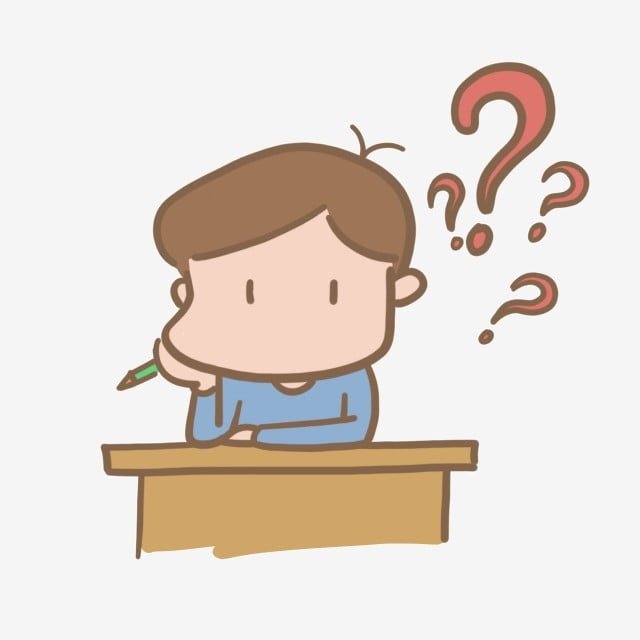 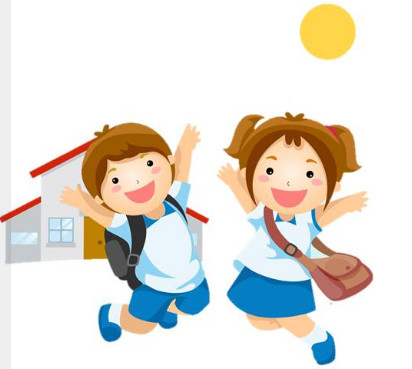 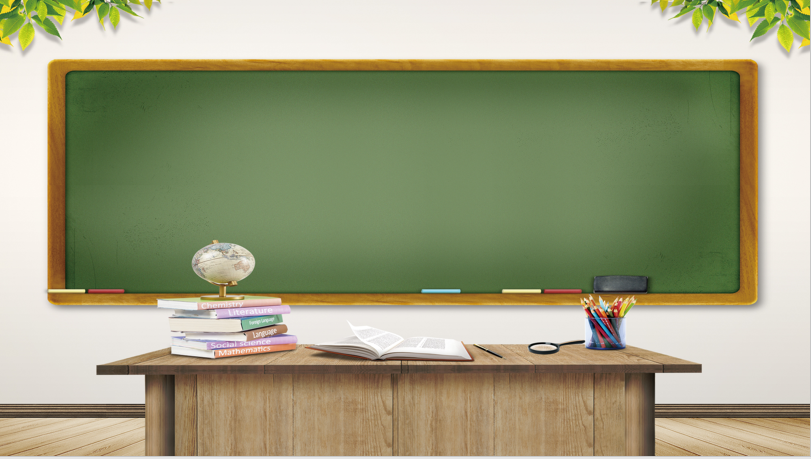 Tiết 15   Bài 6. Đặc điểm 
dân cư, xã hội châu Á
 (2 tiết)
BẢNG SỐ DÂN, MẬT ĐỘ DÂN SỐ 
CỦA CHÂU Á VÀ THẾ GIỚI NĂM 2020
- Dân số châu Á chiếm bao nhiêu % thế giới?
- Kết luận về quy mô dân số châu Á.
- Đông dân nhất thế giới: 4641,1 triệu người(2020)
- Chiếm gần 59,5% dân số thế giới.
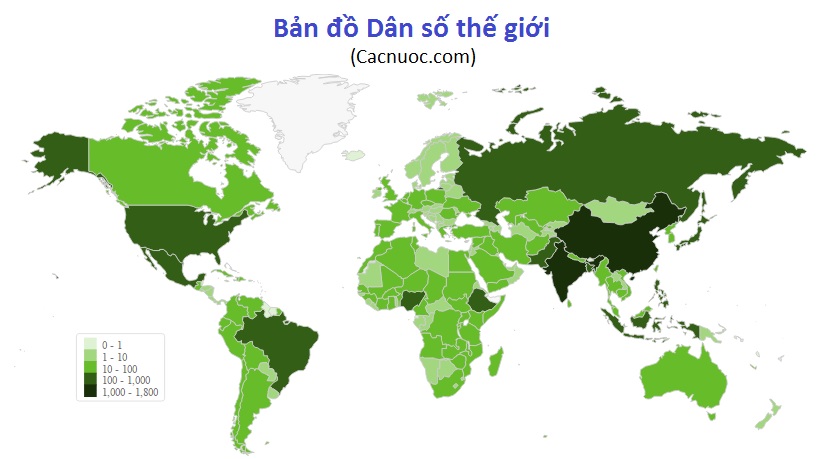 Em có biết?3 quốc gia đông dân hàng đầu Châu Á
IN-ĐÔ-NÊ-XI-A
TRUNG QUỐC
ẤN ĐỘ
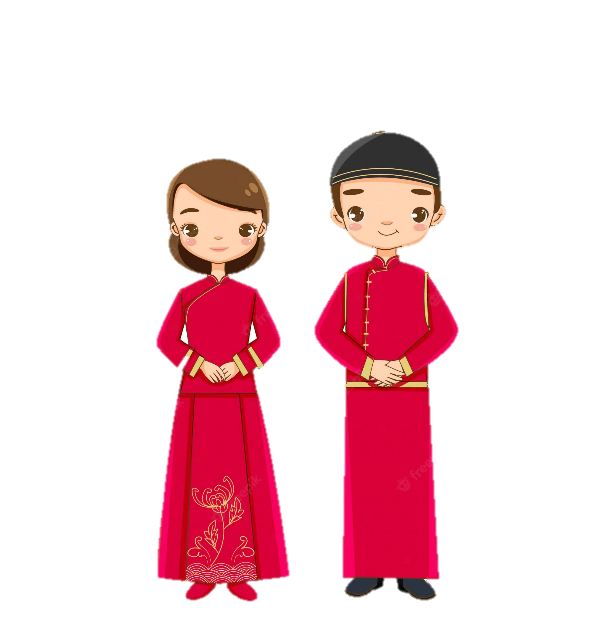 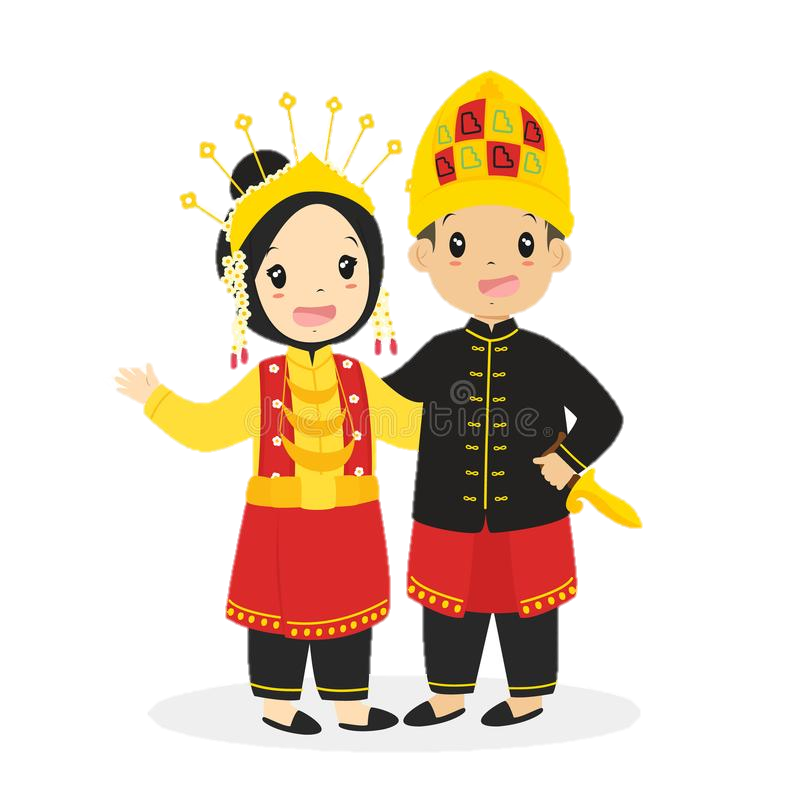 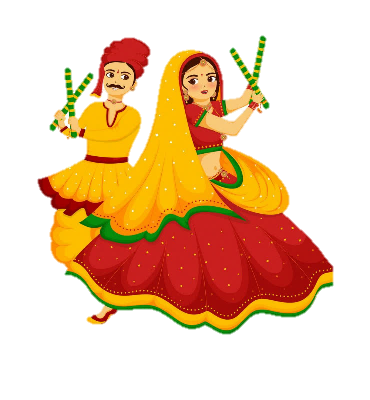 1,44 tỉ người
(T7/2022)
1,40 tỉ người
(T7/2022)
279,1 triệu người
(T7/2022)
Tìm hiểu: Sự gia tăng dân số châu Á.
Yêu cầu: Khai thác thông tin mục 1.a, quan sát bảng sau: 
- Nhận xét sự thay đổi dân số châu Á qua các năm?
- Để hạn chế sự gia tăng dân số, hiện nay nhiều nước châu Á đã làm gì?
BẢNG DÂN SỐ CỦA CHÂU Á QUA CÁC NĂM 
(Đơn vị: triệu người)
Chính sách dân số của Việt Nam
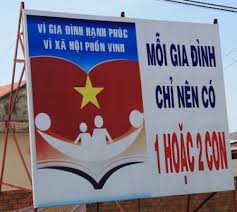 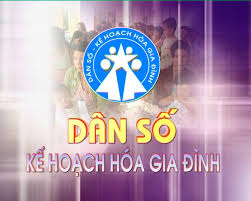 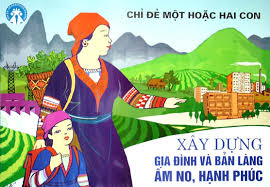 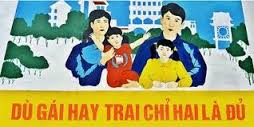 * Gia tăng dân số:
- Số dân tăng nhanh trong nửa cuối thế kỉ XX.
- Tỉ lệ gia tăng dân số có xu hướng giảm: 0,95%(2015 – 2020) thấp hơn trung bình thế giới(1.09%)
Tìm hiểu: cơ cấu dân số theo nhóm tuổi châu Á.
BẢNG CƠ CẤU DÂN SỐ THEO NHÓM TUỔI CỦA CHÂU Á, GIAI ĐOẠN 2005 -  2020 (Đơn vị: %)
Yêu cầu: Khai thác thông tin mục 1.a, quan sát các bảng sau: 
+ Nhóm tuổi nào có xu hướng tăng, giảm tỉ lệ?
+ Nhóm tuổi nào chiếm tỉ lệ cao nhất, thấp nhất?
→ Kết luận về cơ cấu dân số châu Á?
* Cơ cấu dân số:
- Cơ cấu dân số trẻ, nhưng đang chuyển biến theo hướng già hóa.
- Số người trong độ tuổi lao động chiếm tỉ lệ lớn: 67,6%( 2020).
Dân số đông, tăng nhanh và cơ cấu dân số trẻ ảnh hưởng đến phát triển kinh tế - xã hội ở châu Á như thế nào?
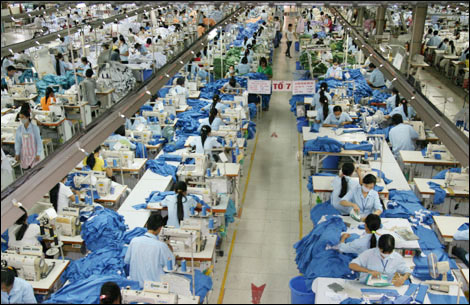 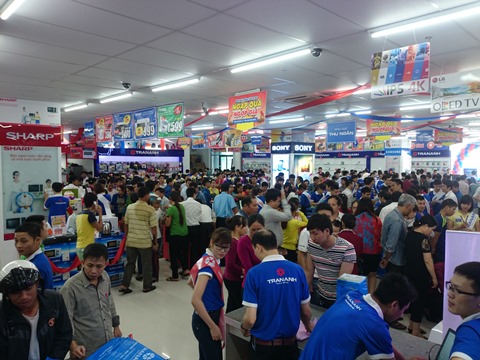 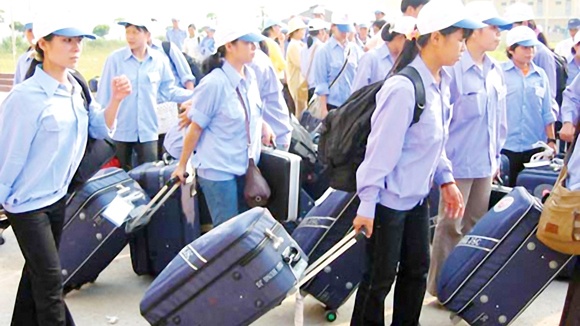 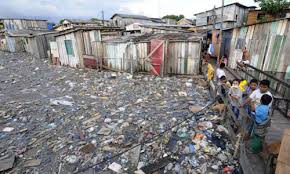 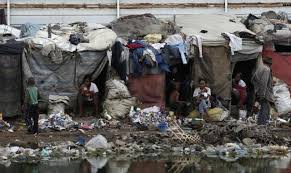 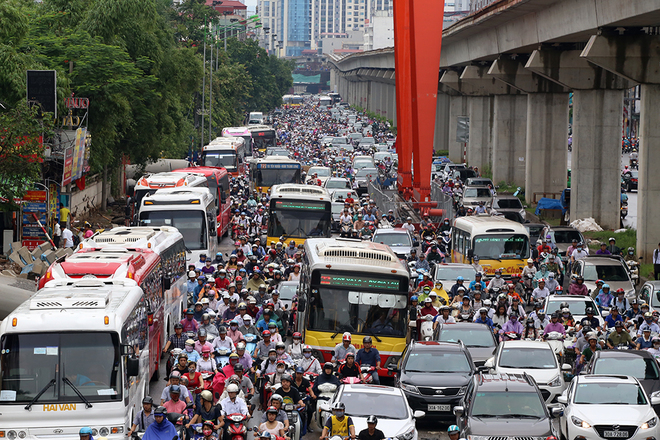 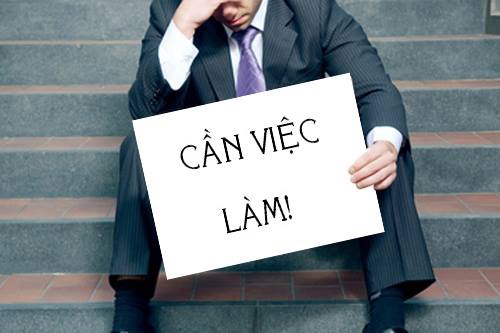 * Ảnh hưởng:
+ Nguồn lao động dồi dào, thị trường tiêu thụ hàng hoá rộng lớn.
+ Khó khăn: áp lực giải quyết về việc làm, giáo dục, y tế...
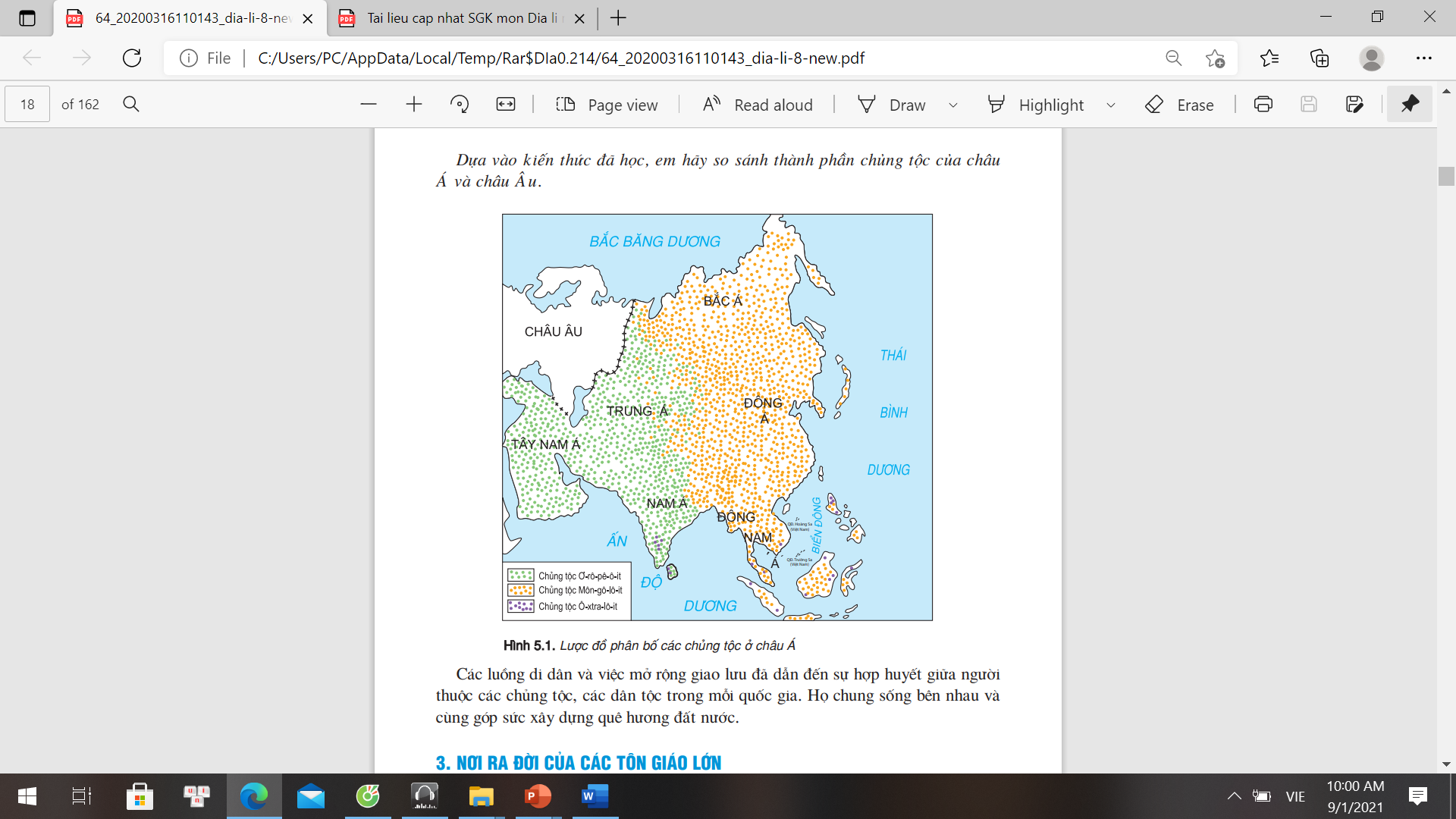 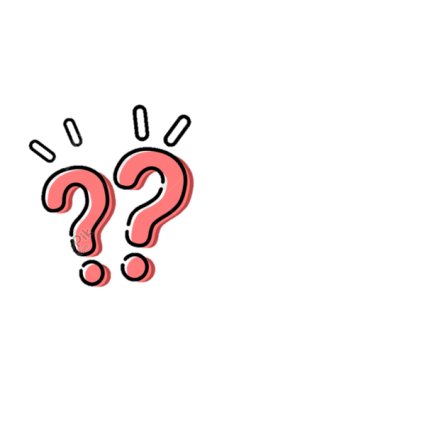 Chủng tộc đa dạng: Môn-gô-lô-it, 
Ơ-rô-pê-ô-it, Ô-xtra-lô-it.
Chủng tộc Ơ-rô-pê-ô-it: Nam Á, Trung Á, Tây Nam Á
*Kể tên các chủng tộc ở châu Á. Mỗi chủng tộc sống chủ yếu ở khu vực nào?
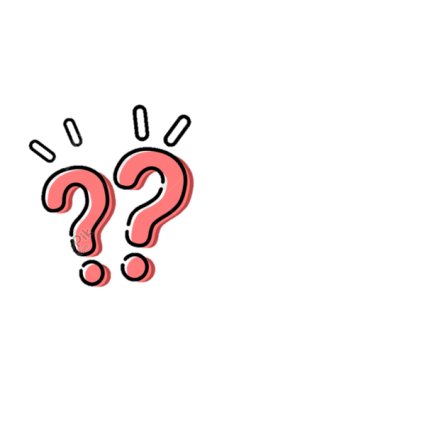 Chủng tộc Ô-xtra-lô-it: Nam Á, Đông Nam Á
*Phần lớn dân cư Việt Nam thuộc chủng tộc nào?
Chủng tộc Môn-gô- lô-it: Bắc Á, Đông Á, Đông Nam Á
Lược đồ phân bố các chủng tộc ở châu Á
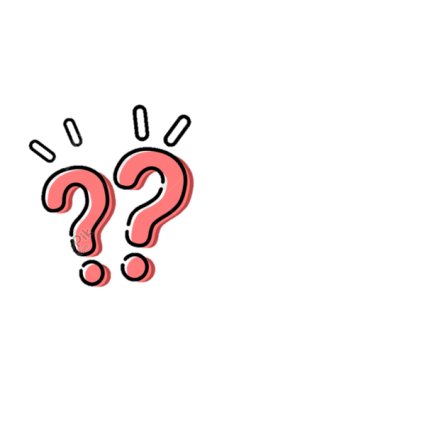 Dựa vào thông tin mục 1.b, trình bày đặc điểm tôn giáo ở châu Á, theo bảng sau:
- Châu Á là nơi ra đời của bốn tôn giáo lớn trên thế giới.
- Hiện nay, các tôn giáo lan truyền khắp thế giới, thu hút số lượng lớn tín đồ.
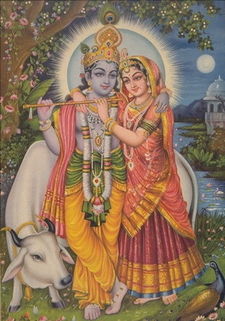 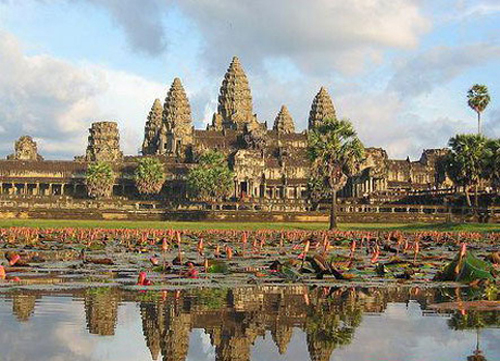 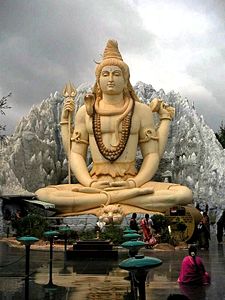 Một thánh địa của Ấn Độ giáo
Các vị thần của Ấn Độ giáo
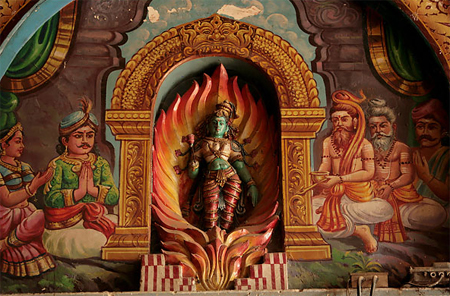 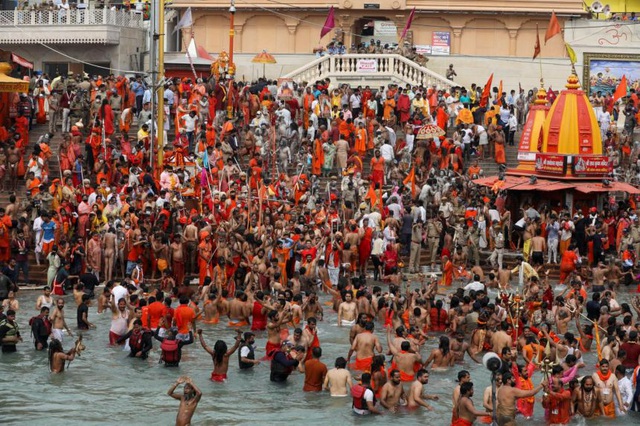 Một nghi lễ của Ấn Độ giáo
Nghi lễ tắm trên sông Hằng của tín đồ Ấn Độ giáo
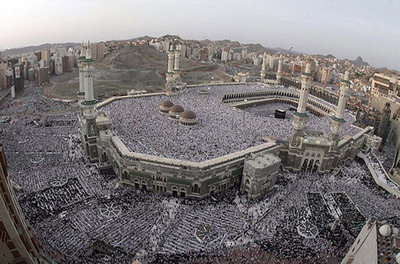 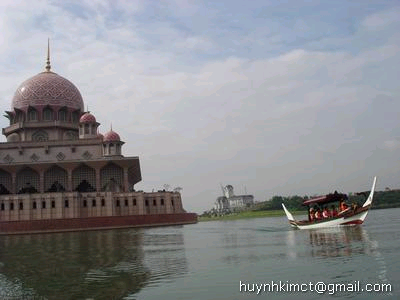 Nhà thờ Hồi giáo
Thánh địa Mec-ca
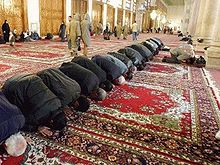 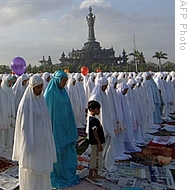 Tín đồ đạo Hồi đang cầu nguyện
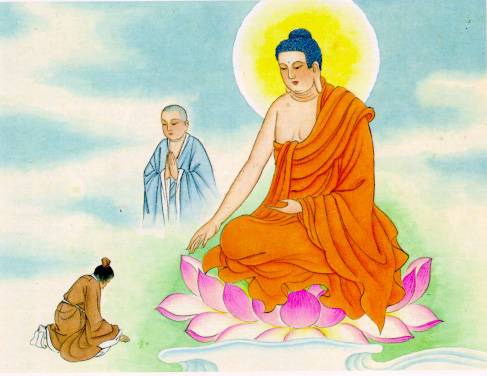 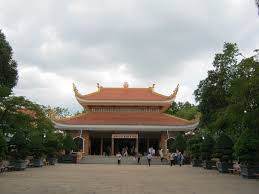 Những nét đặc trưng của Phật giáo
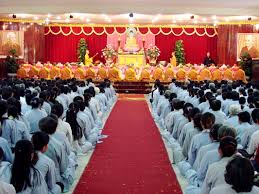 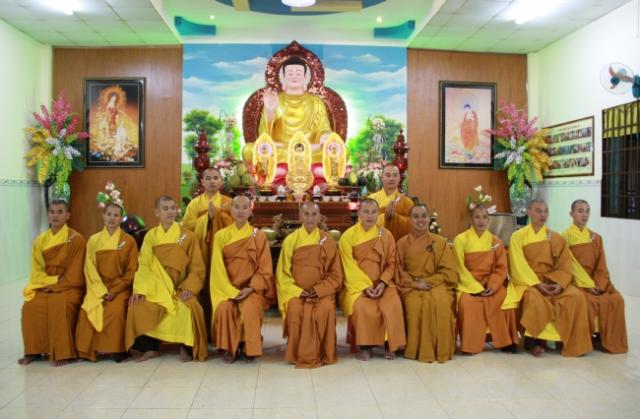 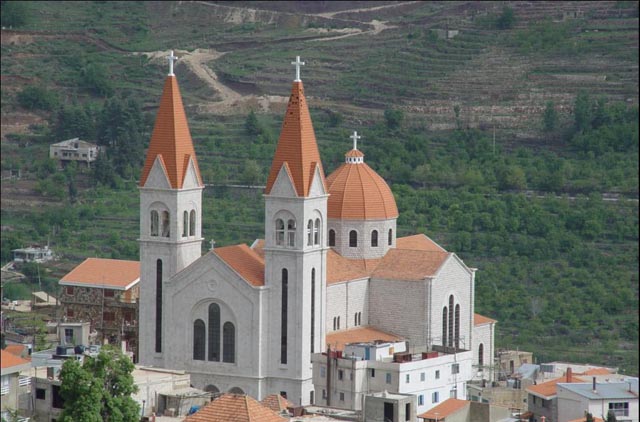 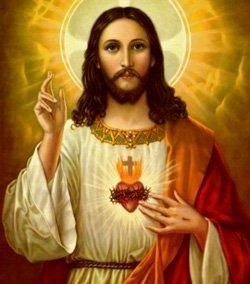 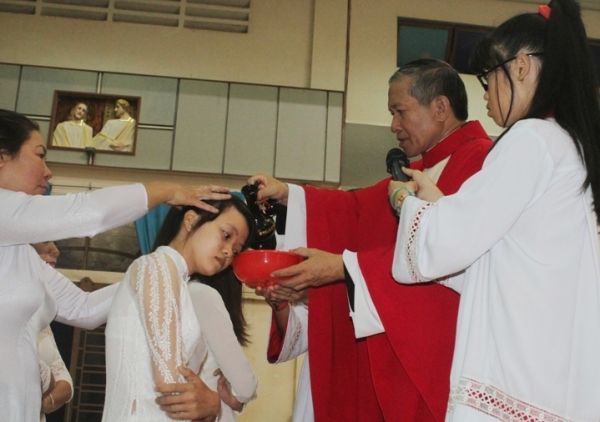 Những nét đặc trưng của đạo Ki - tô
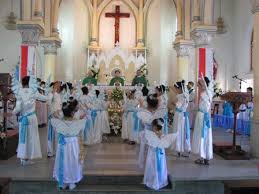 LUYỆN TẬP
- Tổ chức chơi trò chơi: AI NHANH HƠN
- 2 đội chơi: Mỗi đội 5 học sinh
- Luật chơi: Mỗi đội có 10 miếng ghép quốc kì quốc gia đông dân ở châu Á. Trong đó có 5 miếng ghép đúng và 5 miếng ghép sai.
- Từng học sinh của mỗi đội cầm miếng ghép về các quốc gia lên bảng ghép sao cho đúng vào bản đồ châu Á. Bạn thứ nhất về chỗ, bạn tiếp theo mới được lên. Thời gian cho mỗi đội là 40 giây.
- Đội nào ghép đúng, nhanh và đẹp nhất thì giành được phần thắng.
VỀ NHÀ
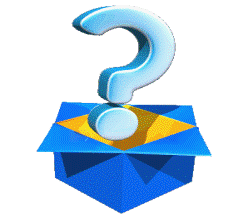 HS về nhà thiết kế 1 bài báo cáo/sản phẩm sáng tạo về 1 tôn giáo/công trình tôn giáo mà em yêu thích (mô hình, tranh vẽ, bưu thiếp…)
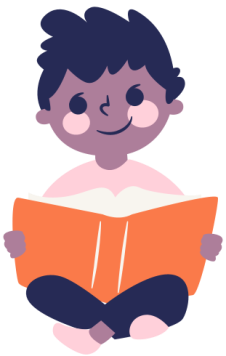 THANKYOU
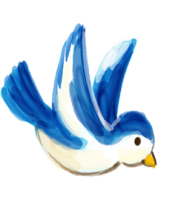 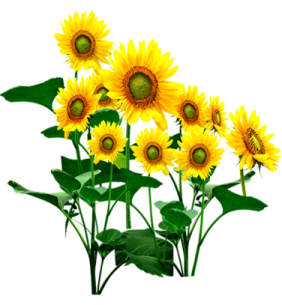